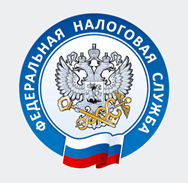 Управление ФНС России по Ямало-Ненецкому автономному округу
Доклад заместителя руководителя Управления ФНС России по
Ямало-Ненецкому автономному округуА.В. Слабенко
Порядок включения налогоплательщиков в Реестр субъектов
малого и среднего предпринимательства
20.09.2019
Организационно-правовая форма субъектов МСП
Юридические лица
Индивидуальные предприниматели
1
Внесение дополнительных сведений о хозяйствующих субъектахв единый реестр субъектов МСП
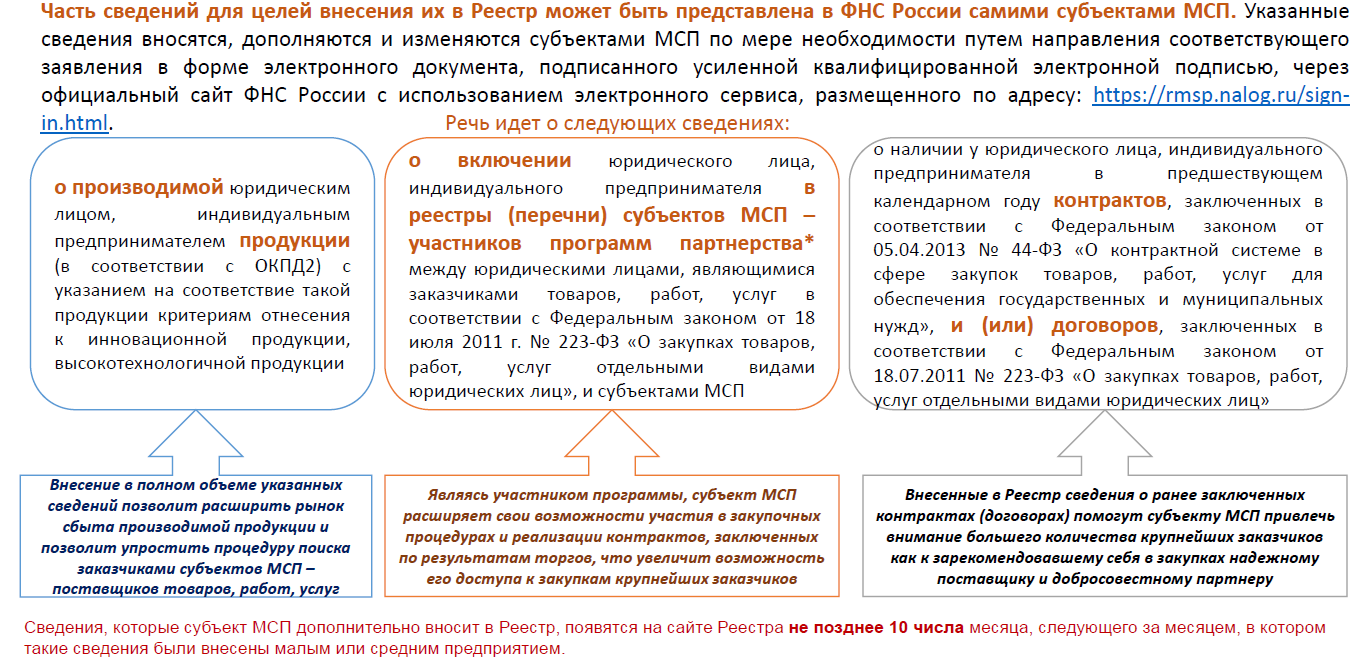 2
Категории субъектов МСП
*- Категория субъекта МСП определяется или изменяется в соответствии с наибольшим по значению условием, которое сохраняется в течение трех календарных дней.
** - Категория субъекта МСП для ИП, не привлекавших для осуществления предпринимательской деятельности в предшествующем календарном году наемных работников, определяется в зависимости от величины полученного дохода.
*** - Зарегистрированные в период с 1 августа текущего календарного года по 31 июля года, следующим за текущим календарным годом, юридические лица и ИП, а также ИП, применяющие только патентную систему налогообложения относятся к микропредприятиям.
**** - Указанные предельные значения величины дохода, полученного от осуществления предпринимательской деятельности за предшествующий календарный год.
3
Структура уставного капитала ООО / АО
4
Структура малого и среднего предпринимательства на территории Ямало-Ненецкого АО
0,2%
2,1%
27,2%
72,8%
96,5%
Количество субъектов МСП на 15.08.2019 – 16 955
5
Количество ЮЛ и ИП, не включенных в реестр СМСП в связи с непредставлением (несвоевременным представлением) налоговой отчетности о доходах, непредставлением сведений о среднесписочной численности
51,4%
48,6%
Количество ЮЛ, ИП не включенных в реестр субъектов МСП на 15.08.2019 – 7 442
6
Структура задолженности ИП, информация о которыхотсутствует в реестре СМСП
13,6%
18,7%
18,4%
33,9%
15,4%
Задолженность ИП, не включенных в реестр субъектов МСП – 234,3 млн. руб.
7
Структура задолженности ЮЛ и ИП, включенных в реестр СМСП
2,5%
7,1%
18,2%
64,7%
7,5%
Задолженность ЮЛ, ИП включенных в реестр субъектов МСП – 326,3 млн. руб.
8
Количество проведенных налоговыми органами автономного округа выездных налоговых проверок ИП
Количество ИП состоящих на учете:
2017 год – 16 315
2018 год – 16 210
2019 год – 16 134
10
2
0
9
Спасибо за внимание!